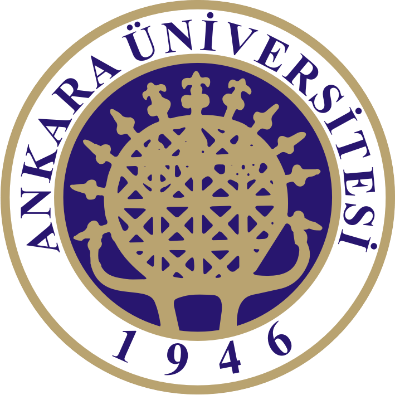 KİM 319 BİYOKİMYA I
KARBONHİDRATLAR
Prof. Dr. Emel EMREGÜL
Ankara Üniversitesi
Kimya Bölümü
Karbonhidratlar bir karbonil grubu içeren polialkoller olarak tanımlanır. 
Diğer biyomoleküllerde olduğu gibi bir karbon zinciri vardır. 
Karbonlar arasındaki bağların hepsi tek kovalent bağdır.
Karbonlardan bir tanesine karbonil grubu (C=O) bağlanır. 
Karbonil grubu molekülün ucunda ise aldehit, ortasında ise keton olarak adlandırılır.
Karbonhidratlar, genellikle üç sınıfta incelenirler;
1)  Monosakkaritler

2) Disakkaritler

3) Polisakkaritler
Monosakkaritler
Monosakkaritler, bir veya daha fazla hidroksil gruplu, aldehit ya da keton yapısında en basit karbonhidratlardır. 

Monosakkaritler, hidroliz yoluyla daha küçük moleküllü basit karbonhidratlara ayrışmazlar.

Oligosakkaritlerin ve polisakkaritlerin alt ünitelerini oluştururlar. Oligosakkaritler, 2-10 arasında aynı ya da farklı monosakkaritlerin birleşmesiyle oluşurlar.

İki monosakkaritin birleşmesiyle oluşmuş olan disakkaritler dışında serbest olarak bulunmazlar. 

Polisakkaritler, monosakkarit polimerleridirler; 10 ve daha fazla monosakkarit içerirler.

Monosakkaritler, renksiz, kristalli katılardır; suda çözünürler, fakat nonpolar çözücülerde çözünmezler. 

Monosakkaritlerin çoğu tatlıdır.
Disakkaritler
Disakkaritler, bir monosakkarit molekülü üzerindeki anomerik karbon hidroksil grubunun bir diğer monosakkarit molekülü üzerindeki bir hidroksil grubu ile reaksiyonlaşması sonucu oluşturulan bir O-glikozidik bağ vasıtasıyla birbirine bağlanmış iki monosakkarit molekülünden oluşmuş bileşiklerdir.
Polisakkaritler
Polisakkaritler, pek çok sayıda monosakkarit veya monosakkarit türevi molekülün ard arda O-glikozid bağları vasıtasıyla bağlanması suretiyle oluşmuş molekül yapısındaki karbonhidratlardır. 
Doğada bulunan karbonhidratların çoğu, yüksek moleküler ağırlıklı polimerler olan polisakkaritler halindedirler.
Polisakkaritler birbirlerinden zincirleri boyunca tekrarlayan monosakkarit ünitelerinin benzerliği, bu üniteleri  bağlayan bağların tipi ve dallanma derecesi bakımından farklıdırlar; 
         -homopolisakkaritler 
 	-heteropolisakkaritler olmak üzere iki grupta incelenirler.